e.nlrs.ru
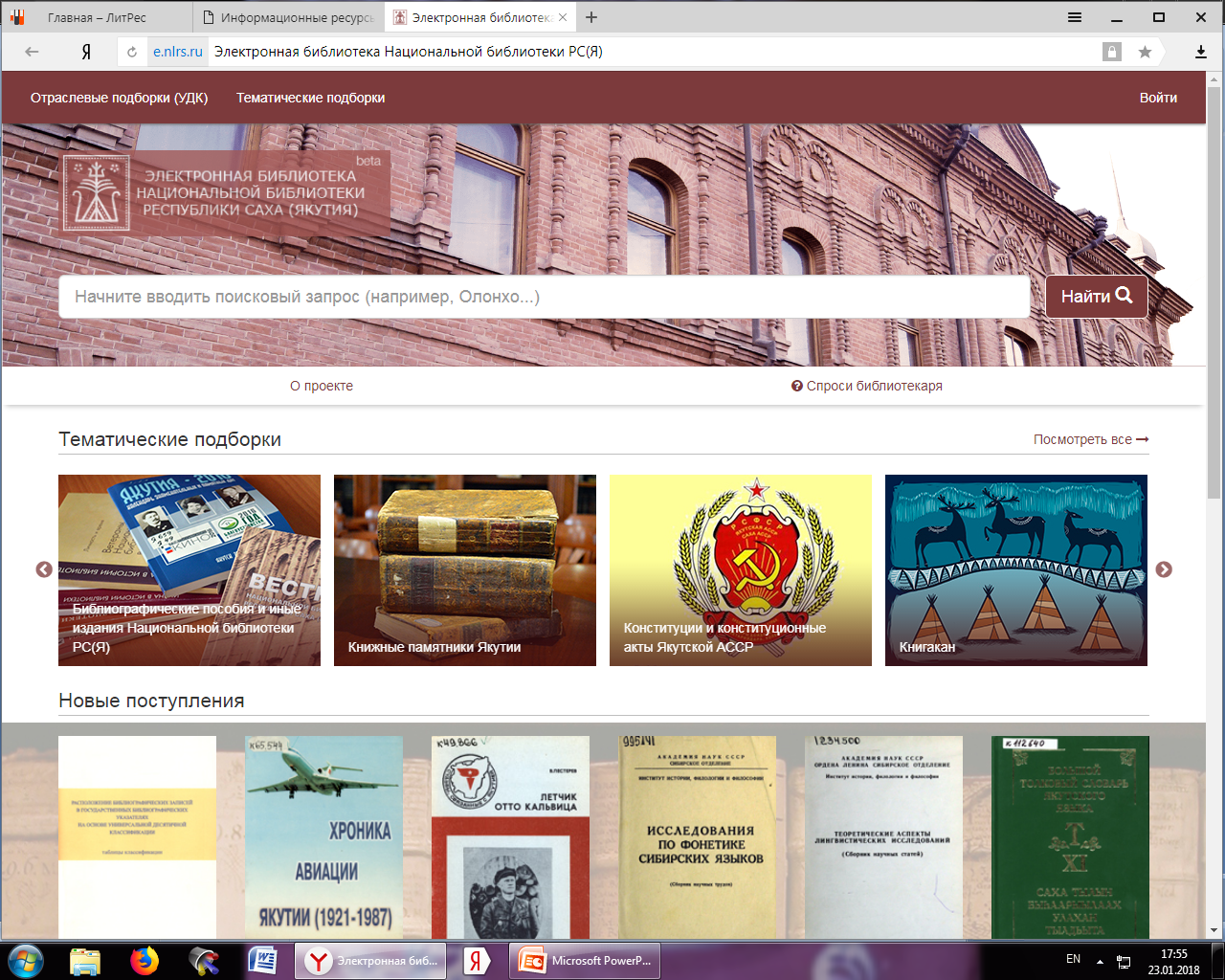 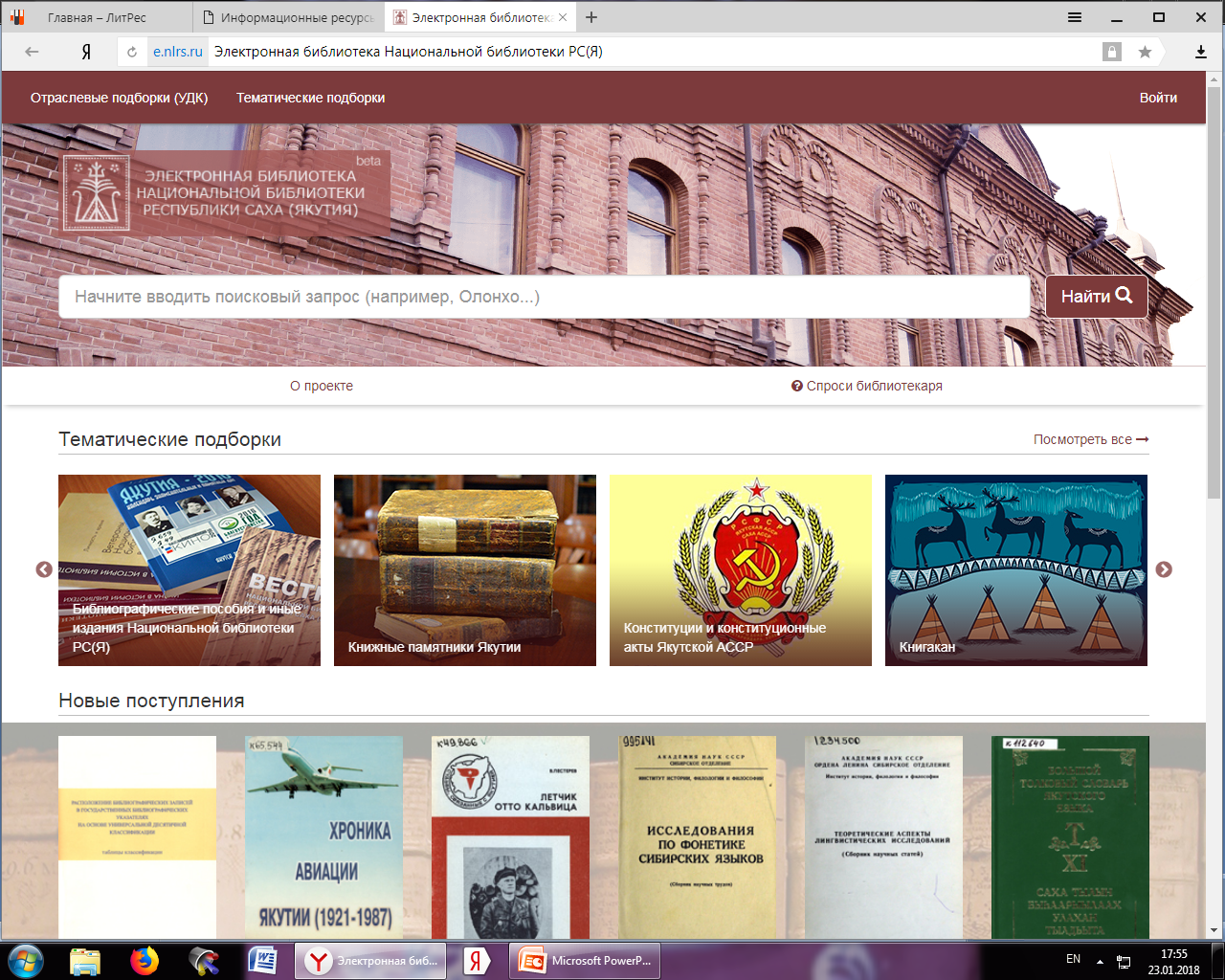 Логин: № читательского билета
Пароль: дата рождения в формате ГГГГММДД
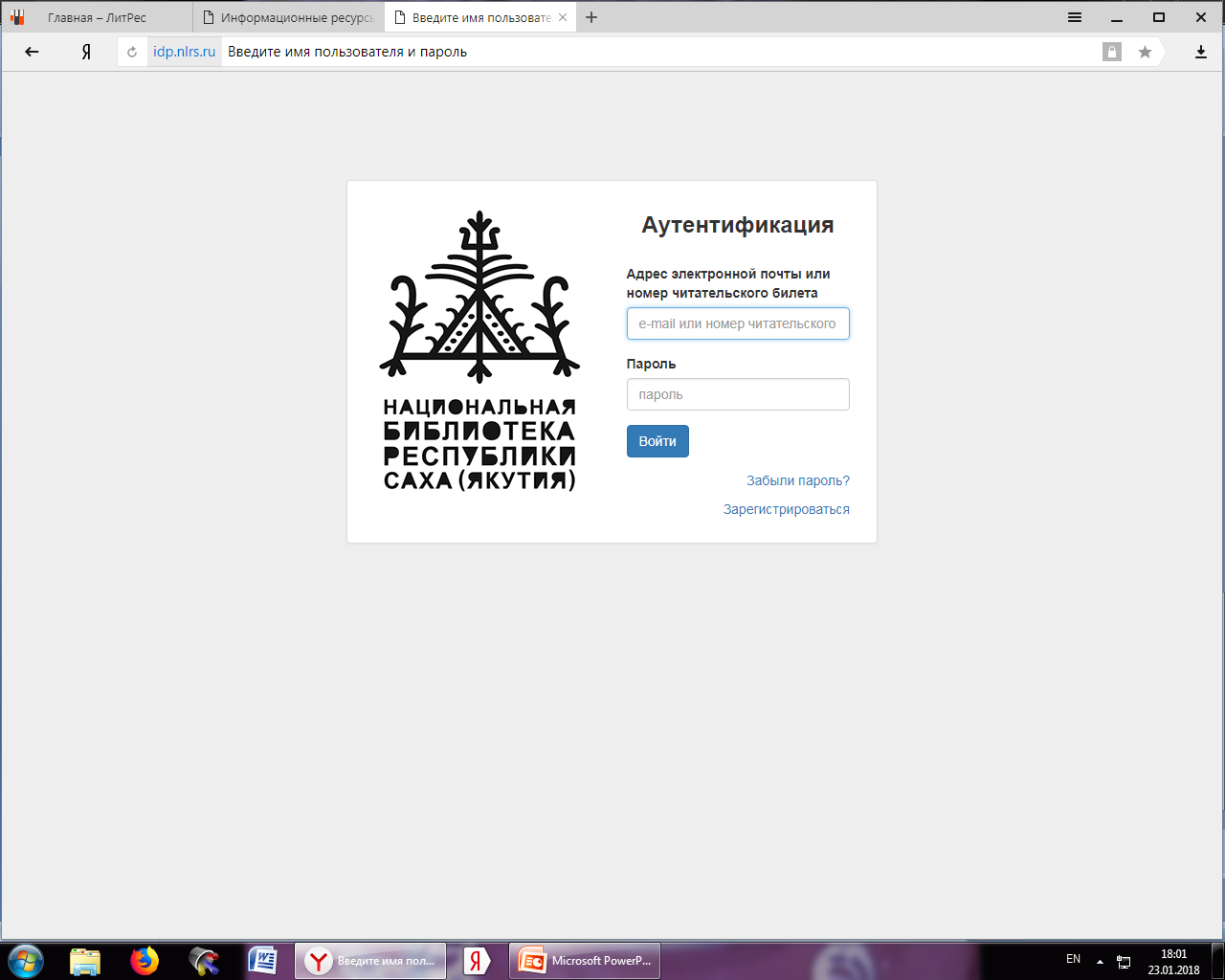 После первого входа в систему пароль 
необходимо изменить
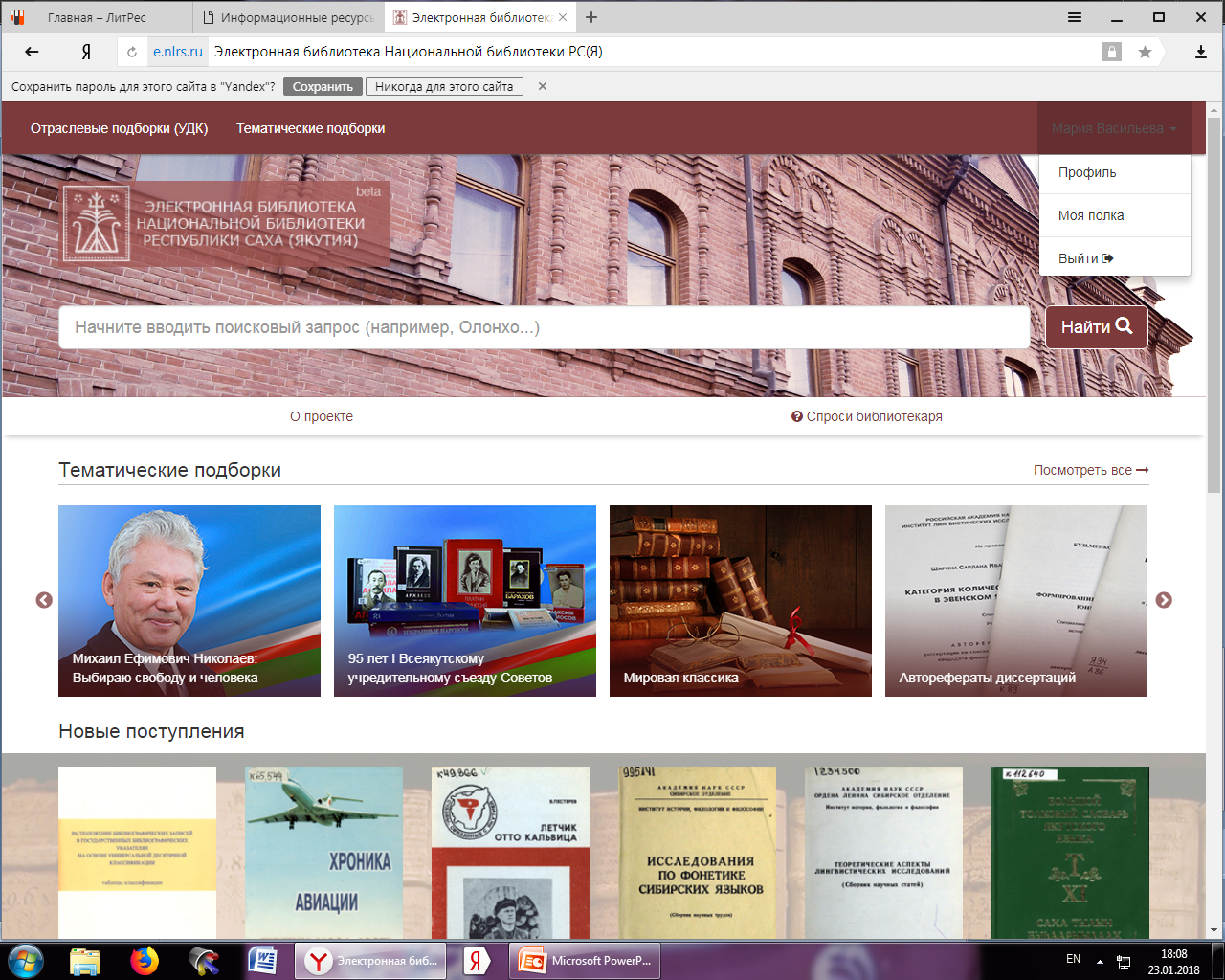 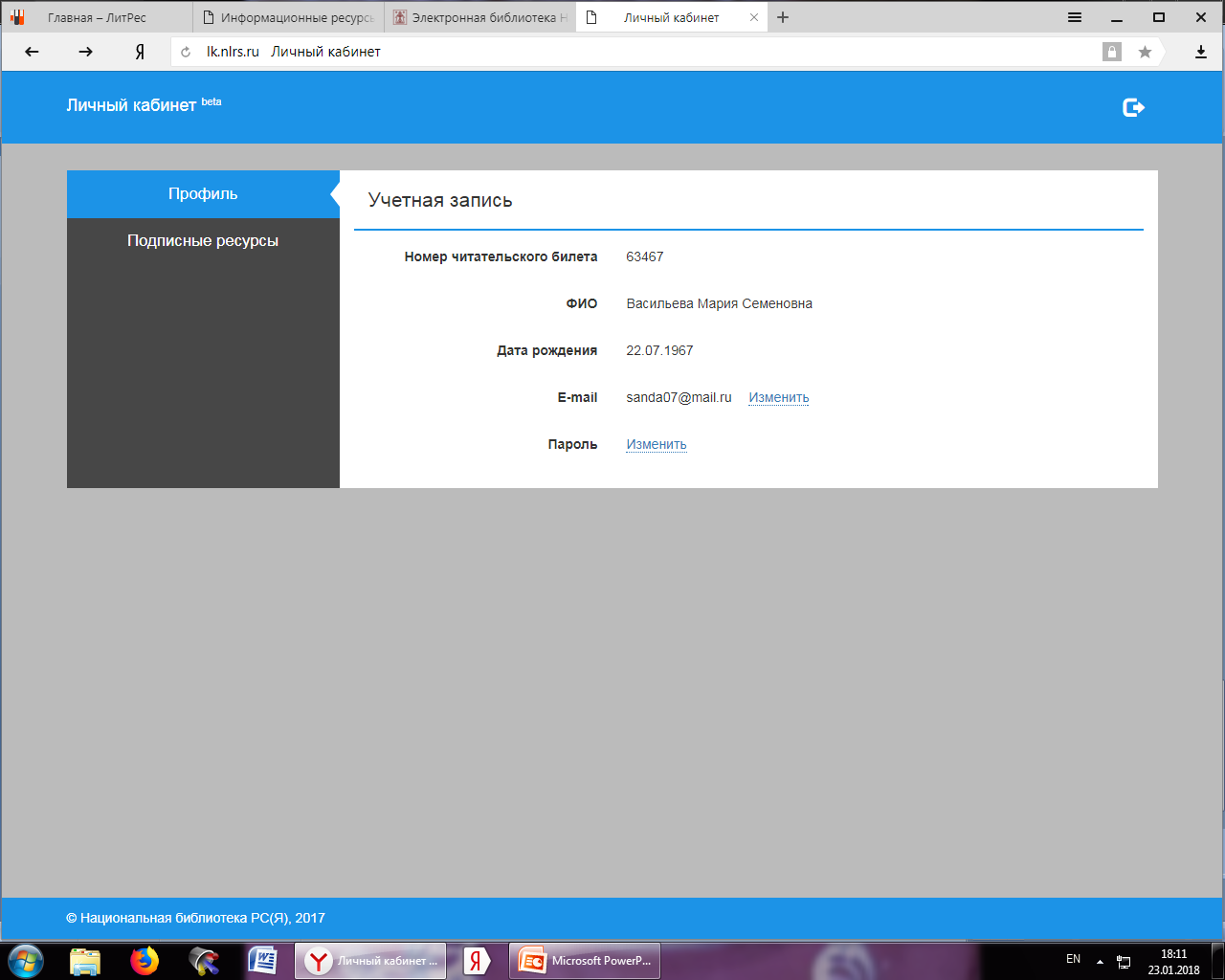 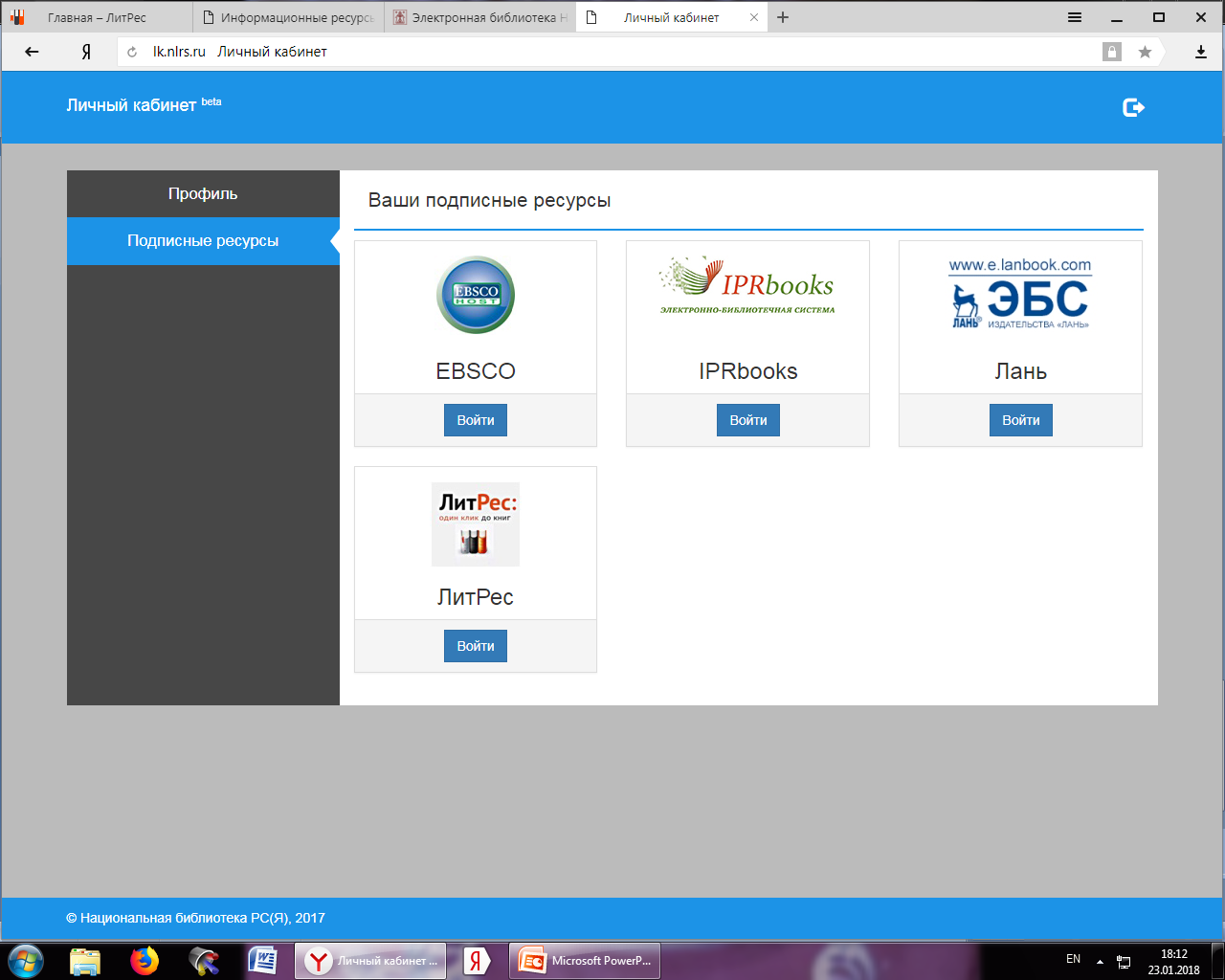 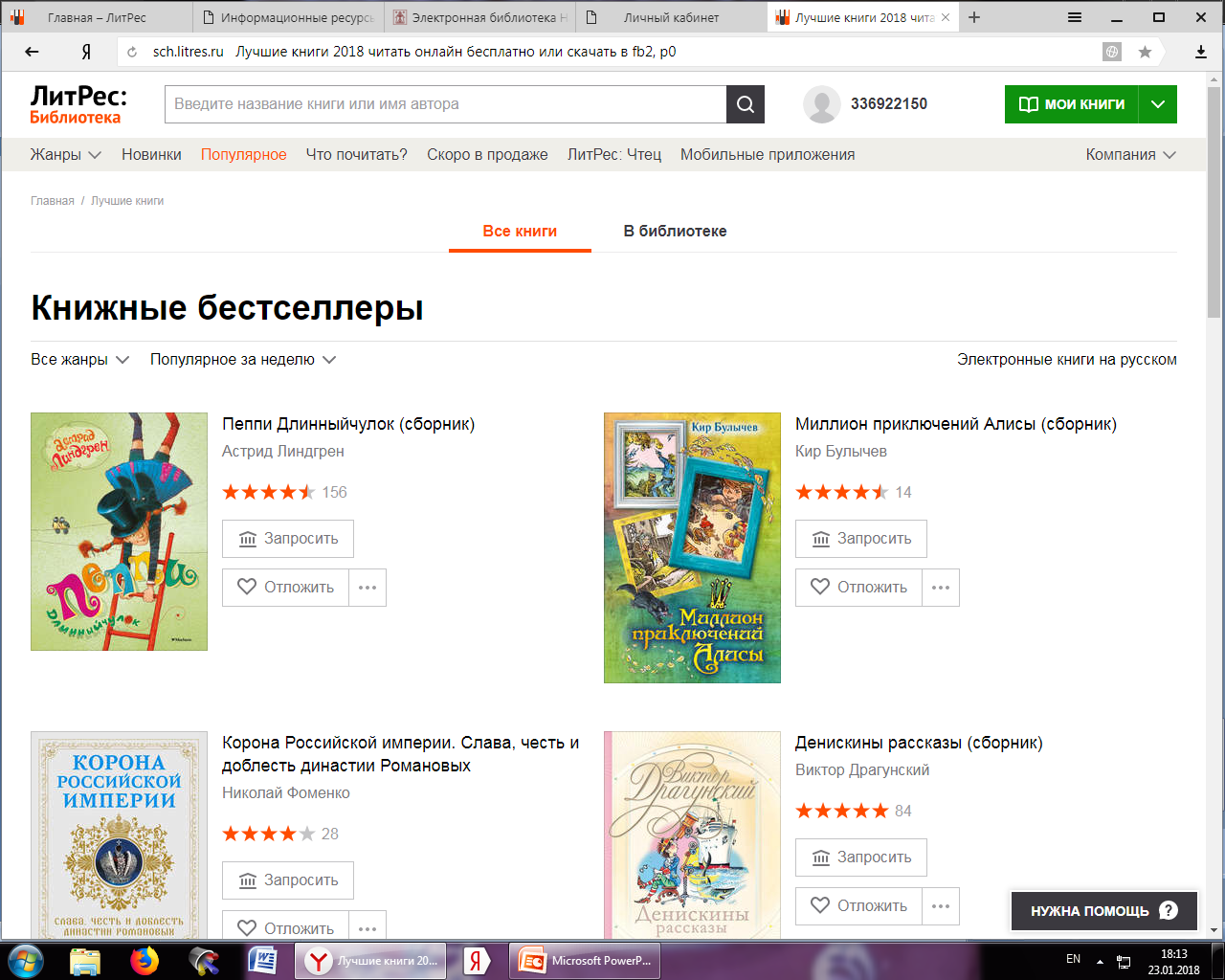 Воспользуйтесь кнопкой 
«СПРОСИ БИБЛИОТЕКАРЯ»
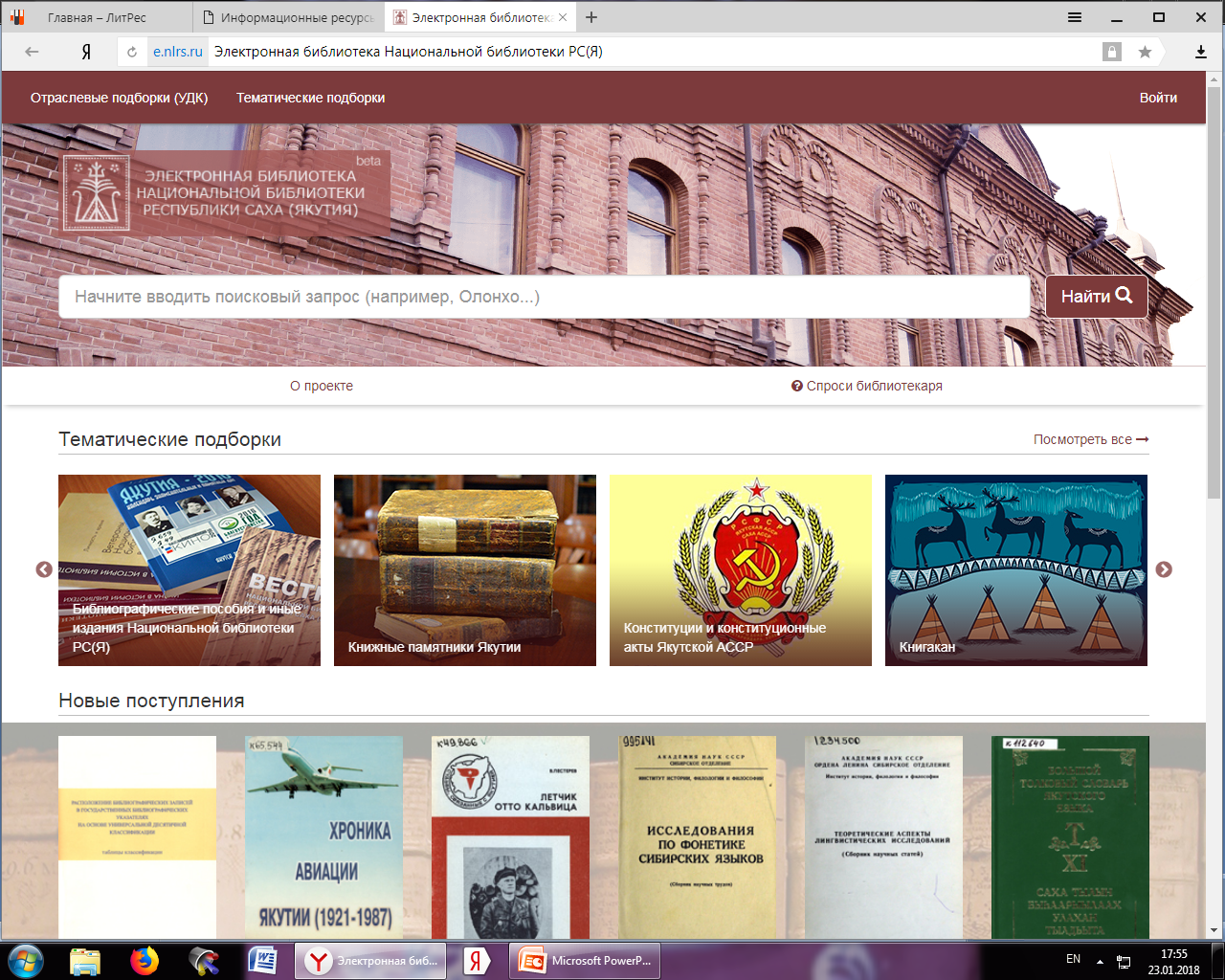 СПАСИБО ЗА ВНИМАНИЕ!